Engaging people in retirement saving
Insights from cognitive sciences
Nadia Linciano

Component Two- 2018 Training Course “Financing the social security system in an ageing society: 
the role of public finance and private supplementary funds”

Italy, July 1st -15th, 2018
Index
Why engaging people in retirement saving is important
How people can be engaged in retirement saving
Why standard engagement may not work? A behavioural perspective
Policy actions: Nudging
Policy actions: Engaging
Why engaging people in retirement saving is important
In a macro perspective, promoting retirement savings …
… may increase national savings
… favours reallocation of savings into retirement products
 … reinforces the role of private pensions in the provision of retirement income and reduce individuals’ reliance on public safety net, to the benefit of sustainability of public finances
... support long-term investments and, eventually, long-term growth
 
In a micro perspective, promoting retirement savings enhances individuals’ financial well-being, their ability to control their lifestyle over the life-cycle and their resilience to several (longevity and financial) risks

Macro and micro perspectives intertwined 


OECD (2016)
How people can be engaged in retirement saving
Several policy levers …
design of pension arrangements
tax treatment
financial advice for retirement
financial education
 
… resting on the classic rationality hypothesis 
To enjoy a similar lifestyle in retirement as in one’s working life, individuals use saving and wealth to smooth out income over lifetime 
Individuals have well-defined preferences on the available choice alternatives that allow them to choose the optimal option (i.e. the option maximizing their benefit)
The rational agent takes account of all available information, probabilities of events, potential costs and benefits and acts consistently by choosing the best choice
The rational agent shows self-control in intertemporal choices
Life cycle theory: planning and saving
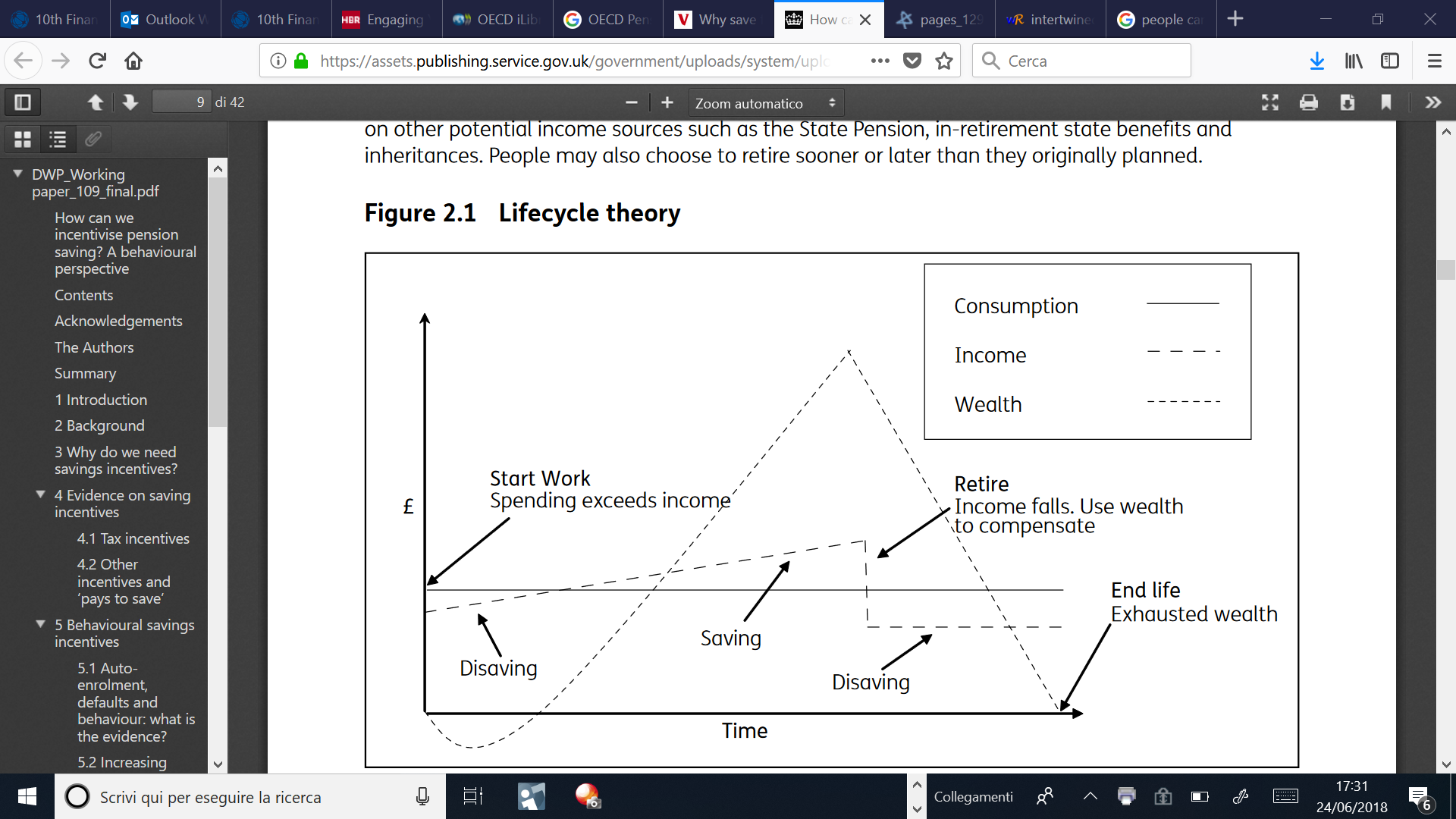 Source: Hardcastle (2015)
Why standard engagement may not work?
A behavioural perspective
The ‘real man’ versus the ‘economic’ man (Kanehman, 2012; OECD 2016)
Information overload, menu effect and choice overload
Limited attention
Rules of thumbs (heuristics)
Framing effect, mental accounting, myopia
‘Unstable’ risk tolerance
Inertia or ‘status quo bias’
dynamic inconsistency (lack of self-control)
 
Information overload, menu effect and choice overload
Information overload is the individual incapacity to process the information available (either because of lack of time or of competences). Therefore, more information is not necessarily helpful. When dealing with a high number of options, individuals prefer those they understand better (which are not necessarily the best ones)
Why standard engagement may not work?
A behavioural perspective    					(continued)
Limited attention
Individuals have a finite amount of attention at their disposal and are often are much less attentive to tasks than they themselves assume. As a result, they may forget things or miss details that turn out to be important and miss benefits and consequences of options.

Rules of thumbs (heuristics)
Mental shortcuts that allow to make complex decisions by learning or discovery based on a practical approach. They are not optimal, or rational, but sufficient for reaching a goal

Framing effect, mental accounting
Framing effect: perceptual phenomenon, equivalent to visual illusion, implying that different presentations of the same information may lead to different choices
Mental accounting: the tendency of people to separate their money (income and wealth) into separate accounts based on a variety of subjective criteria, like the source of the money and the purpose for each account (Thaler, 1985 and 1989)
Why standard engagement may not work?
A behavioural perspective 					(continued)
Unstable risk tolerance:
Risk perception and risk tolerance vary depending on framing and mental accounts

Inertia or ‘status quo bias’
Unwillingness of individuals to change a decision that has already been made even when it is not satisfactory. It weakens the competitive pressures coming from the demand side

Myopia 
Attitude to focus on short-term outcomes, which may be regarded as safer, even when making long term decisions

Dynamic inconsistency or time inconsistency
Propensity to change preferences over time. Self control literature relates it to a variety of behaviours including procrastination, addiction, efforts at weight loss, and saving for retirement
Further considerations on dynamic inconsistency
Present and future rewards versus future selves theories
Psychological determinants of undersaving: temporal discounting (present versus future rewards)
Want to save for the future but not have the financial means to do so
Present rewards more arousing and emotional than future rewards 
Not able to project thoughts and feelings into the distant future  (people overestimate the degree to which they will feel good about a positive outcome and bad about a negative outcome)
 
Future selves: intertemporal decision making is impinged by conflicts between temporally distinct selves (e.g.,  a long-term planner and a short-sighted doer) 
People recognising tensions between the wishes of today’s self and the desires of tomorrow’s self may engage in precommitment strategies constraining future behavior
Saving for the future depends on the degree future selves are perceived similar (to present selves), vivid (aging avatar experiments) and positive (Hershfield, 2011)
Why do people undersave for retirement?
A behavioural perspective 					(continued)
As a result of behavioural biases, ‘... households do not smooth consumption much over the life cycle ...’ (Lusardi, 1999) and hence undersave for retirement

Need alternative frameworks: E.g.,  Behavioral life cycle hypothesis, assuming bounded rationality and using the concepts of framing, mental accounting, and lack of self-control (Shefrin and Thaler, 1988)
 
The key assumption of the BLC theory is that households treat components of their wealth as nonfungible, even in the absence of credit rationing. Specifically, wealth is assumed to be divided into three mental accounts: current income, current assets, and future income. The temptation to spend is assumed to be greatest for current income and least for future income

On policy grounds: effective tools need to be behaviourally informed
Policy actions: Nudging
Change people’s behaviour simply by changing the choice architecture, i.e. the way options are presented in the environment

Nudges for savings in workplace retirement accounts: 
enroll employees automatically
use automatic salary escalation to increase contribution rates 
option of opting out of the plan, change allocations and adjust contributions

Automatic enrolment is effective because of …
inertia (sticking to defaults)
default option is perceived as recommended by policy makers
defaults become reference points (deviations from them feel like losses)

Sunstein and Thaler (2008)
Policy actions: Nudging
Pros and Cons
Pros:  Nudge
… preserves autonomy because it makes some actions easier to select without restricting the choice set 
… reduces errors and biases by encouraging people to make better decisions ‘as judged by themselves’

Cons
opt-out policies are based on the inaction of the decision maker: lower commitment to implement the decision
opt-out ‘choices’ are less likely to reflect decision makers' true preferences than will more active choices 
Opt-out is effective only when there is a single optimal course of action, that most people don't take, and that policy-makers identify and favour by making it the default
default policies may be counterproductive if viewed as a substitute for other, more substantive, interventions, such as educational programmes
Policy actions: engaging 
(towards awareness in pension choices)
Communication is key to boost saving culture and push individuals to take personal responsibility for long term saving

Technology can be used to ameliorate communication and make managing finances easier (FinTech). Pensions industry slow to embrace FinTech, with some exceptions (PensionBee in the UK)

Behavioural insights: communication has to …
be simple, dealing with real, practical event
make emotional connections with individuals’ lives and overtake some stereotypes regarding ‘old people’
targeted, relevant and contextualized. Communication needs to differ across younger and older workers: temporal construal theory suggests that individuals farther away from an event think about it in abstract terms rather than considering the details of the event, but if an event will occur in the near future, people think more concretely
Alemanni (2017)
Policy actions: engaging 
(towards awareness in pension choices 				- continued)
Behavioural insights: communication has to rely on …
proper goal framing, which depends also on the target (young versus old workers)
‘outcome’ focused approach: people want to…
establish a target income in retirement (‘what do I need?’)
know where they are against that target
know what to do about it if it looks like they might miss it

Gamification: people are more apt to change behaviour when engaged in fun, achievement-oriented tasks with pre-set rewards for positive action (used in healthcare)

Social norms and ‘make-it-social’ communication

Communication can change perceptions and feelings towards pension as a concept, which in turn impact on the decision maker’s attitude towards the task (e.g., anxiety about retirement leads to undersaving)
Alemanni (2017)
References
Alemanni, B. (2017), From nudging to engaging in pension, in N. Linciano and P. Soccorso (eds.) Challenges in ensuring  financial competencies, www.consob.it
Hardcastle, R.  (2015), How can we incentivise pension saving? A behavioural perspective, Department for Work and Pensions, wp no 109
Future self-continuity: how conceptions of the future self transform intertemporal choice
Hershfield, H. E. (2011), Future self-continuity: how conceptions of the future self transform intertemporal choice, Ann N Y Acad Sci, 30-43
Kahneman, D. (2012), Thinking fast and slow, Penguin
Lee, J. M. and S. D. Hanna (2015), Savings Goals and Saving Behavior From a Perspective of Maslow’s Hierarchy of Needs, Journal of Financial Counseling and Planning, Volume 26, Issue 2
Lusardi, A. (1999), ‘Information, Expectations, and Savings for Retirement’, in Henry Aaron (ed.), Behavioral Dimensions of Retirement Economics, Washington, D.C.: Brookings Institution and Russell Sage Foundation, pp. 81–115
OECD (2016), Pensions Outlook 2016, OECD Publishing Paris
Shefrin, H. H. and Thaler, R. H. (1988), The behavioral life-cycle hypothesis, Economic Inquiry 26
Sunstein, C. and R. Thaler (2008), Nudge: Improving Decisions About Health, Wealth, and Happiness, Yale Univ. Pr. 
Thaler R.H. (1985), “Mental Accounting and Consumer Choice”, Marketing Science, 4, pp. 199-214
Thaler R.H.  (1989), “Saving, Fungibility and Mental Accounts”, Journal of Economic Perspectives, 4, pp. 193-205
Engaging people in retirement saving
Insights from cognitive sciences
Thank you for your attention!
Nadia Linciano
n.linciano@consob.it